সবাইকে শুভেচ্ছা
সুজন দাশ 
সহকারি শিক্ষক 
প্রিপ্যার‍্যাটরি উচ্চ বিদ্যালয়, 
মোবাইল নং-০১৮১৩০৫৭৫৮৪ 
E-mail – mridulkantitalukder@yahoo.com
বিজ্ঞান
অষ্টম শ্রেণি
প্রথম অধ্যায়
সময়ঃ 4০ মিনিট
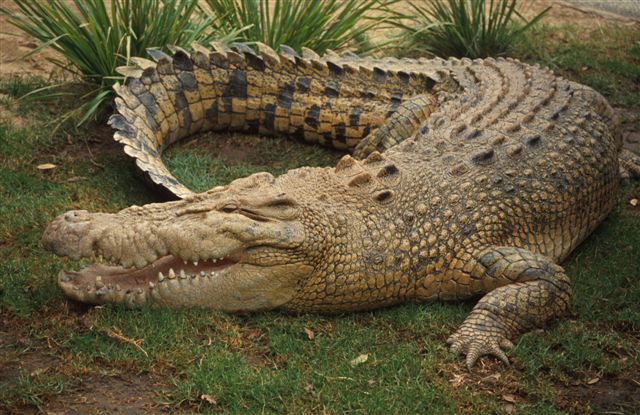 এটি কী?
কুমির
কুমির একটি _______?
প্রাণি
এটি কী?
মেরুদণ্ড
আজ আমরা জানব ............।
মেরুদন্ডী প্রানী
শিখনফল
মেরুদন্ডী প্রানী কী বলতে পারবে।  
মেরুদন্ডী প্রাণীর বিভিন্ন বৈশিষ্ট্য ধারনা করতে পারবে।
মেরুদন্ডী প্রাণীর শ্রেণী বিভাগ সম্পর্কে          বর্ণনা করতে পারবে।
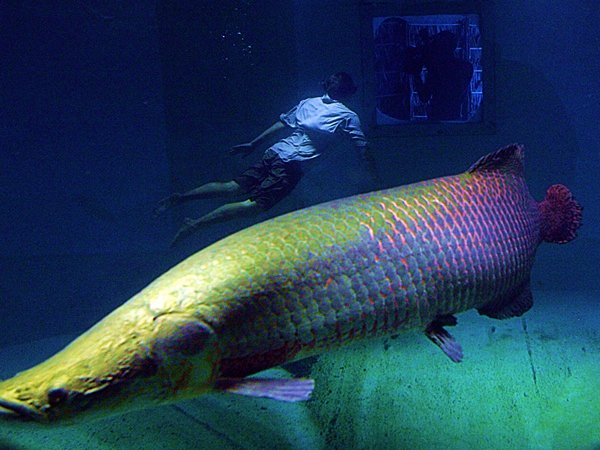 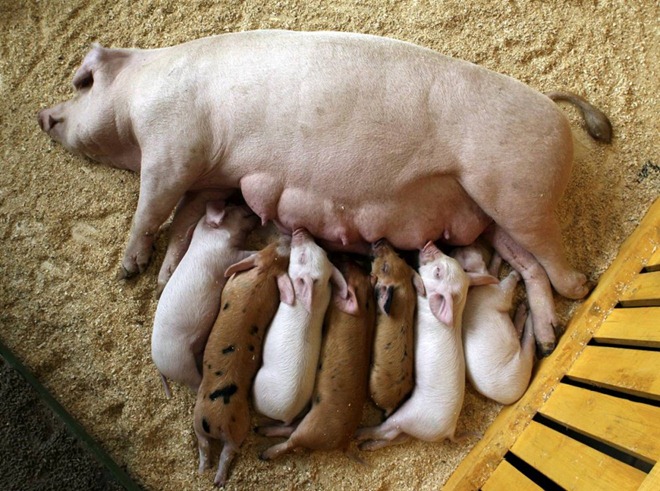 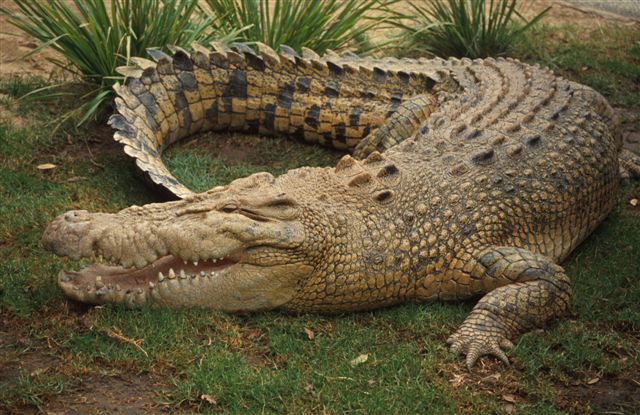 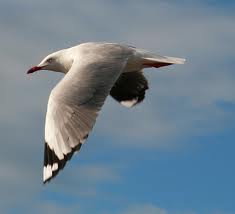 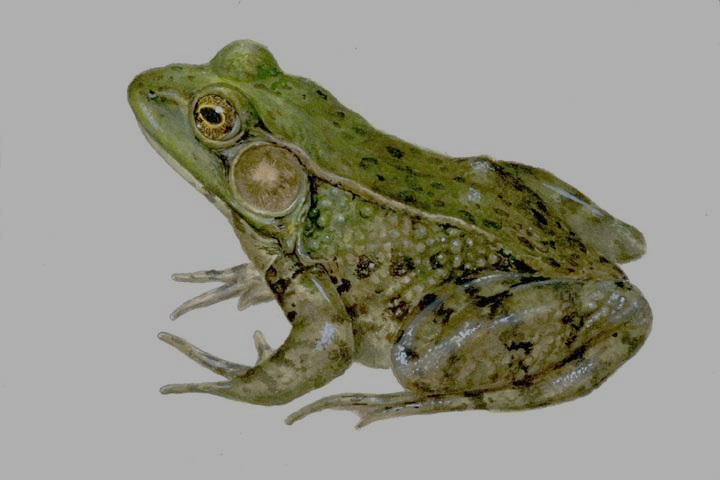 ছবিগুলো দেখে প্রশ্নগুলোর উত্তর দিই
এটি কোন কূলের মেরুদণ্ডী প্রাণী ?
মৎস্য কূল
পক্ষী কূল
স্থন্যপায়ী
সরীসৃপ প্রানী
উভচর প্রানী
শ্রেণি বিভাগ
স্থন্যপায়ী
উভচর
পক্ষী কূল
মৎস্য কূল
সরীসৃপ
দলীয় কাজ
প্রত্যেক দল তোমাদের জানা একটি মেরুদণ্ডী প্রানীর ছবি একে এর মেরুদন্ড চিহ্নিত কর ।
শ্রেণি মূল্যায়ন
মেরুদন্ডী প্রানী কাকে বলে ?   
মেরুদন্ডী কত প্রকার ও কী কী ?
প্রত্যেক প্রকারের দুইটি করে উদাহরণ দাও।
বাড়ীর কাজ

একটি মেরুদন্ডী প্রানীর চিত্র          অংকন করে বিভিন্ন অংশ চিহ্নিত কর।
সবাইকে ধন্যবাদ